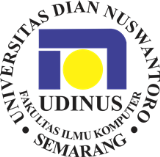 Starting JavaProgramming
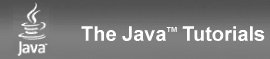 http://docs.oracle.com/javase/
Content
Java Structure
Compile & Running Program
Escape Sequence Character
Method printf()
Language Basics
Variables 
Operators
Control Flow Statements
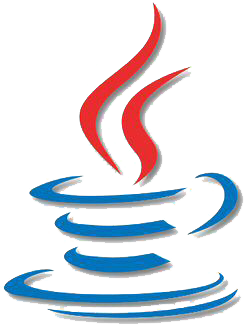 http://docs.oracle.com/javase/
Java Program Structure
Java must have a public class
Start with ‘public static void main(String[]args) ’
There are two kinds of java programming:
GUI-based
Text-based
Syntax to declare class:
	[modifier] [class] class_name{
		…….
	}
Example
modifier
class_name
main program
Details Halo.java
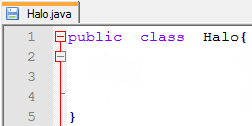 Define class and modifier 
That can be compiled and executed by the JVM
Details (2) Halo.java
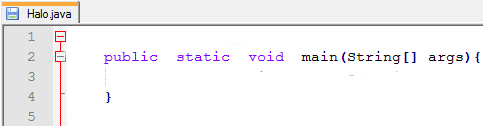 Main program and first time it is run by JVM
Public : one of modifier
Static : type of method
Void : no return value
Main : main method
String : type of argumen
Args : Array of argumen which can be added while running
Details (3) Halo.java
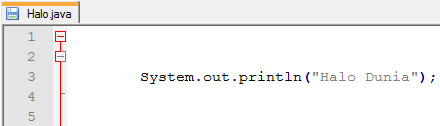 Function to display text in console
“println”  after display text produce a new line
“print”  just display text
Compiling Program
Compile  with command “javac name_file.java”
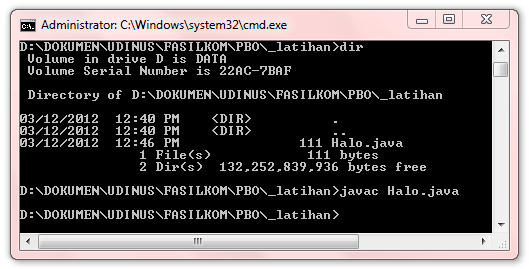 Compiling Program
Compile will produce class file
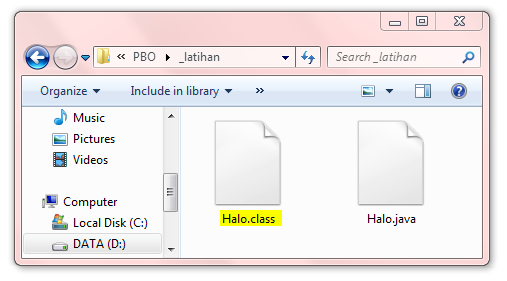 Running Program
Running  with command “java class_file”  without .class
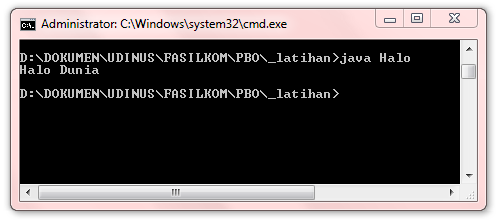 Escape Sequence Character
A character preceded by a backslash (\) is an escape sequence and has special meaning to the compiler. The following table shows the Java escape sequences:
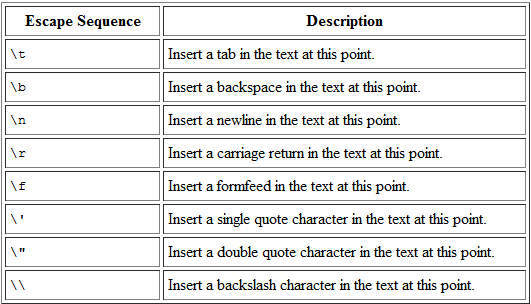 Ex: Escape Sequence Character
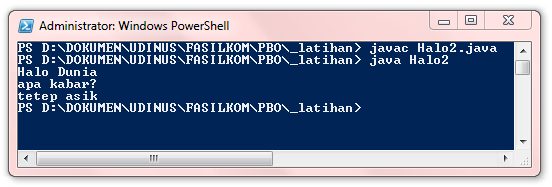 Method printf()
The printf( ) method automatically uses Formatter to create a formatted string.
String format
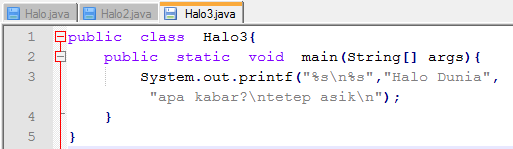 Object … args
Method printf() Result
Another Ex: printf()
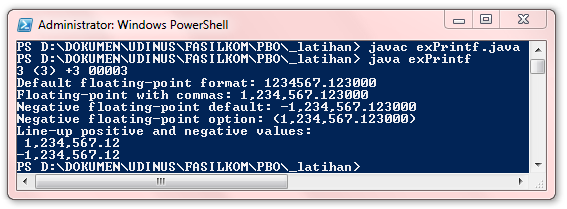 Printf() to command line summary
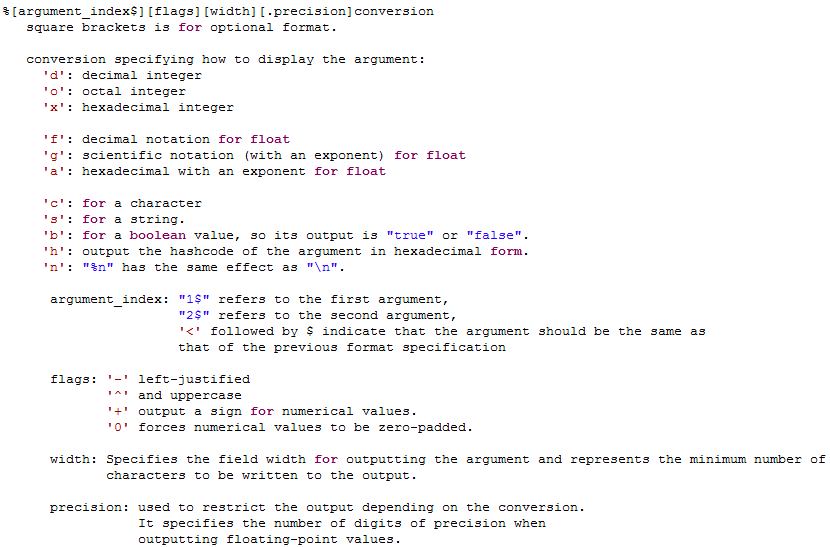 Source : http://www.java2s.com/Tutorial/Java/0120__Development/printftocommandlinesummary.htm
Variables
The Java programming language is statically-typed, which means that all variables must first be declared before they can be used.
The Java programming language defines the following kinds of variables:
Instance Variables (Non-Static Fields)
Class Variables (Static Fields) 
Local Variables
Parameters
Naming Variables
Variable names are case-sensitive
Must start with a letter (a-z, A-Z), the dollar sign "$", or the underscore character “_“, after the first character, can be followed by numbers(0-9).
Variable names can’t contain dash (-) or space (“   “).
Beginning with lowercase on the first word and uppercase letters in the second and subsequent words.
Also keep in mind that the variable names you choose must not be a keyword or reserved word.
Java Language Keywords
Instance Variables
Can be access with instance class
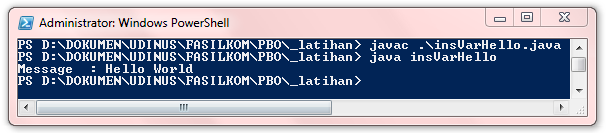 Class/Static Variables
Can be access with static class
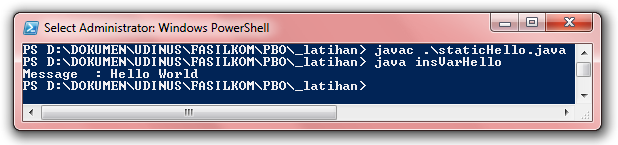 Local Variables
declare local variable within method
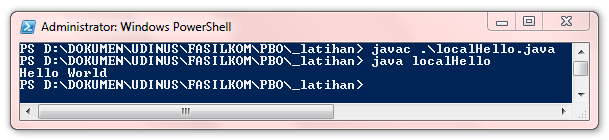 Parameters
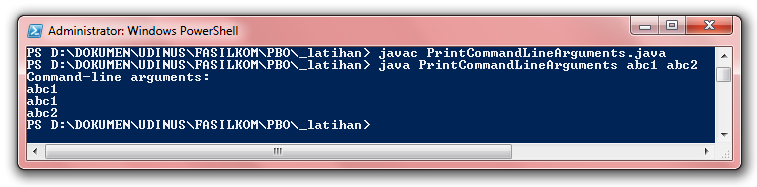 Primitive Data Types
Default Values
Integer Literals
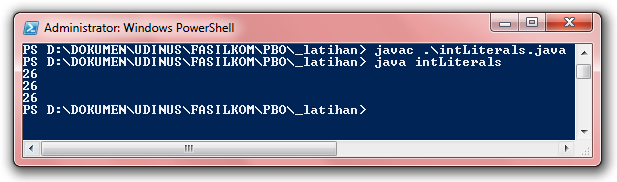 Floating-Point Literals
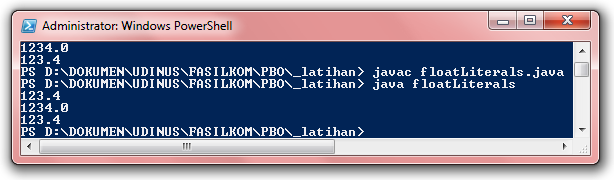 Arrays
An array is a container object that holds a fixed number of values of a single type.
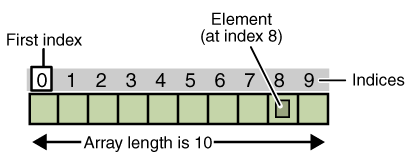 Creating and Initializing an Array
Creating and Initializing Array (2)
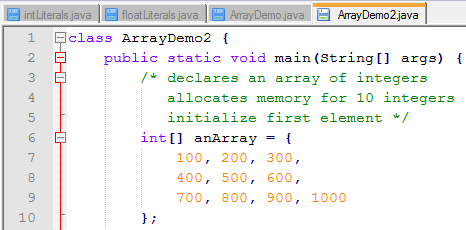 Accessing an Array
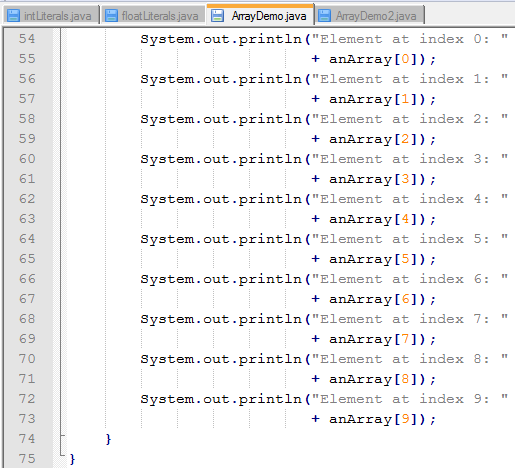 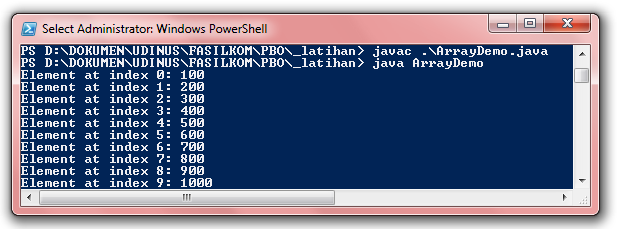 Multi Dimesion Array
Ex: Multi Dimesion Array
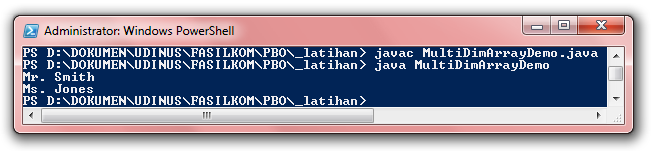 Copying Arrays
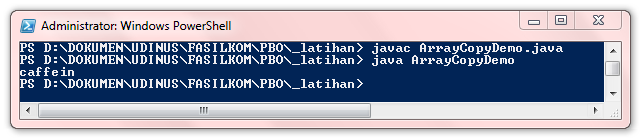 Operators
Operators are symbols and special characters (mathematics) used in an expression
Example:
int x = 3;
int y = x;
int z = x * y;
boolean status = true;
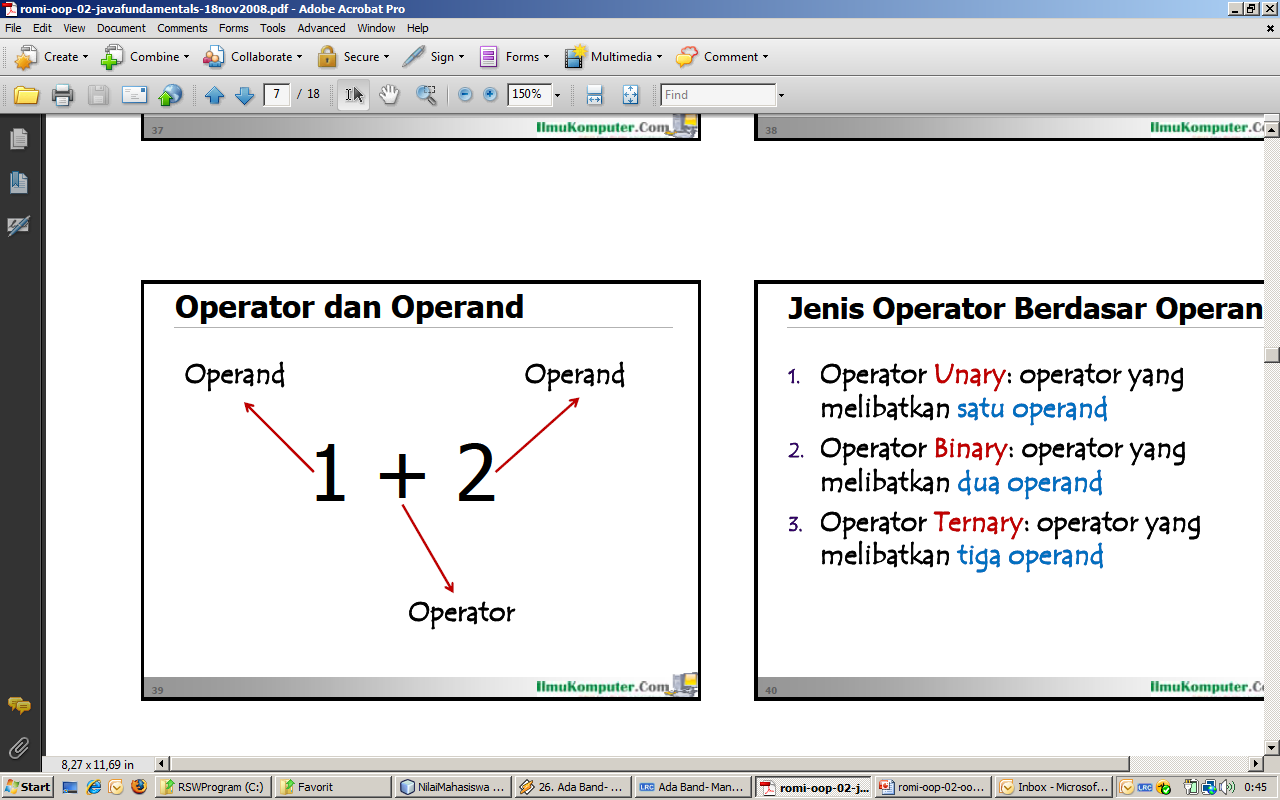 Operators (2)
Operators (3)
Arithmetic Operators
perform addition, subtraction, multiplication, division, and  modulo.
Unary Operators
require only one operand
perform incrementing/decrementing a value by one, negating an expression, or inverting the value of a boolean.
The Equality and Relational Operators
determine if one operand is greater than, less than, equal to, or not equal to another operand.
Operators (4)
Conditional Operators
perform Conditional-AND and Conditional-OR operations on two boolean expressions.
Bitwise and Bit Shift Operators
To manipulated bit pattern 
less commonly used.
Ex: Unary Operator
Ex: Bitwise and Bit Shift Operators
Ex: Bitwise and Bit Shift Operators(2)
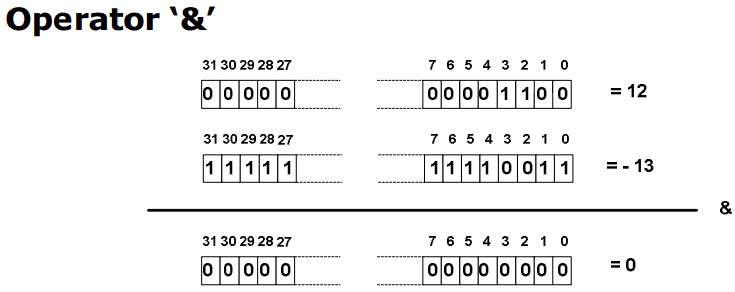 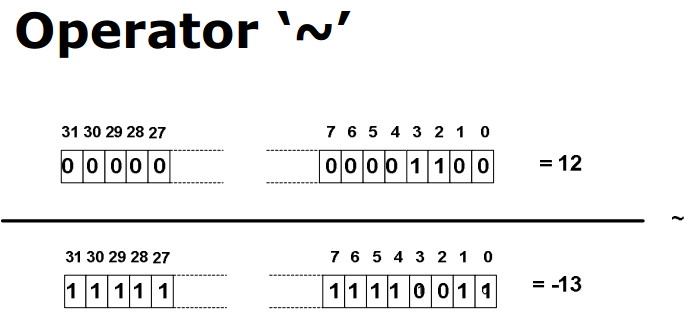 Operator Priority
Operator in bracket or parentheses "(...)" 
Increment and decrement operators 
Multiplication and division operators
Addition and subtraction operators
Bitwise operators
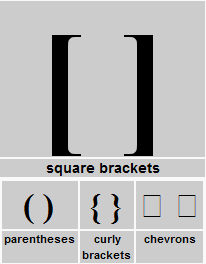 Try Out Operator
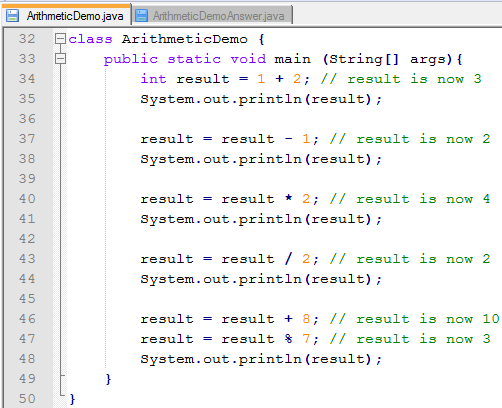 Change the following program to use assignments operator!!!
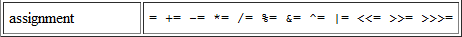 Try Out Operator answer
Control Flow Statements
Control Flow Statements consist of:
Decision making statements, 
if-then   executed only if a particular test evaluates to true
if-then-else 
Switch  the switch statement can have a number of possible execution paths.
Looping statements, and 
For
While
do-while
Branching statements
Break
Continue
return
Ex: IF ELSE
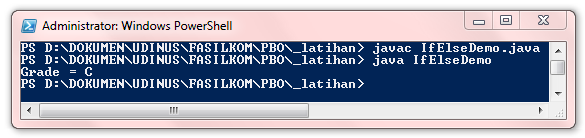 Ex: Switch
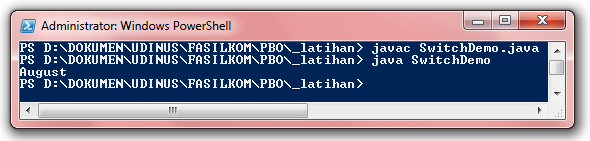 Try Out Decision Making Statements
Calculates the number of days in a particular month:
Number of Days in February 2012= 29
Number of Days in February 2011= 28
Number of Days in January, March, May, July, August, October, December = 31
Number of Days in April, June, September, November = 30
Clue: use if else and switch statement
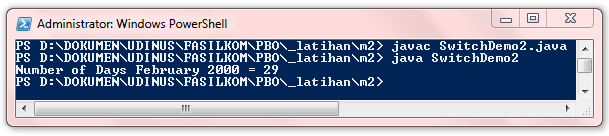 While Statement
The while statement continually executes a block of statements while a particular condition is true.
Its syntax can be expressed as:
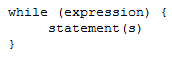 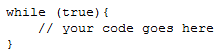 Ex: While Statement
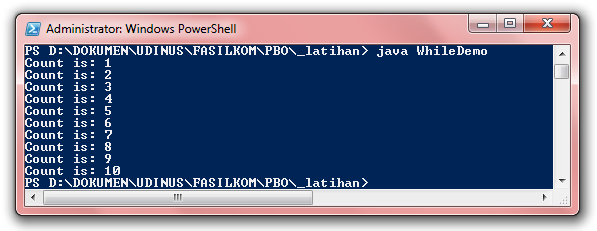 Do-While Statement
The difference between do-while and while is that do-while evaluates its expression at the bottom of the loop instead of the top.
Therefore, the statements within the do block are always executed at least once.
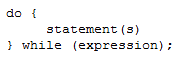 Ex: Do-While Statement
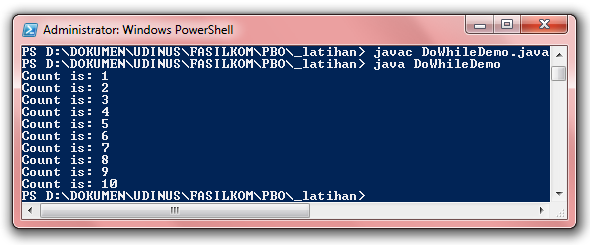 The for Statement
The for statement provides a compact way to iterate over a range of values. 
Programmers often refer to it as the "for loop“.
The general form of the for statement can be expressed as follows:
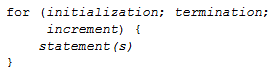 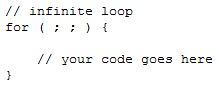 Ex: For Statement
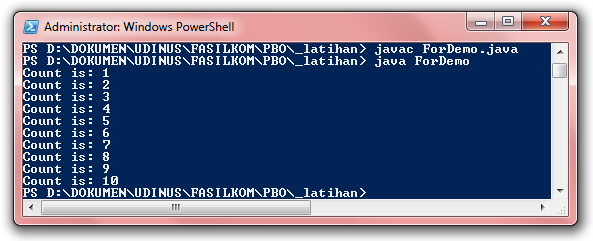 Ex (2): For Statement
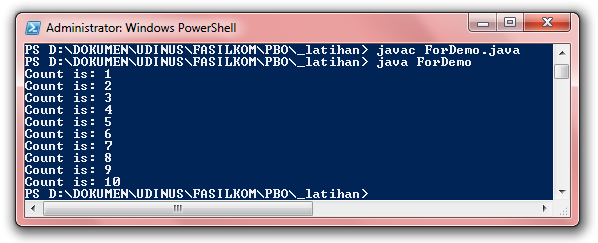 The break Statement
The break statement has two forms: labeled and unlabeled.
You can use unlabeled in switch statement, or to terminate a for, while, or do-while loop.
You can use labeled for loops to search for a value in a two-dimensional array.
Ex: unlabeled break Statement
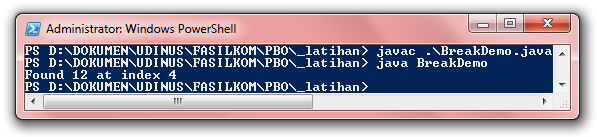 Ex: labeled break Statement
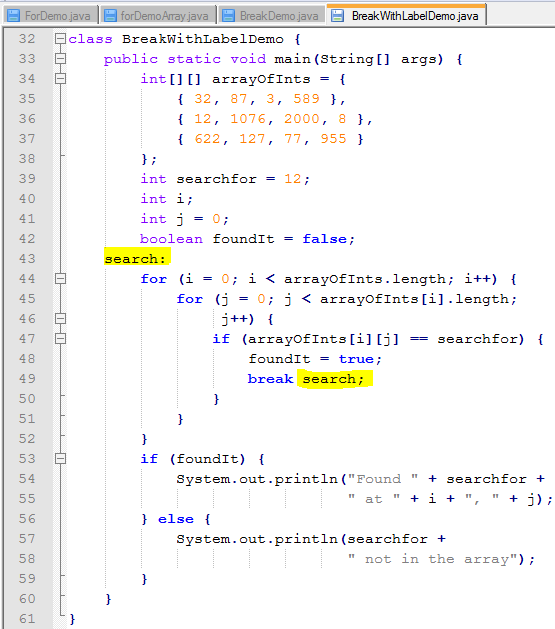 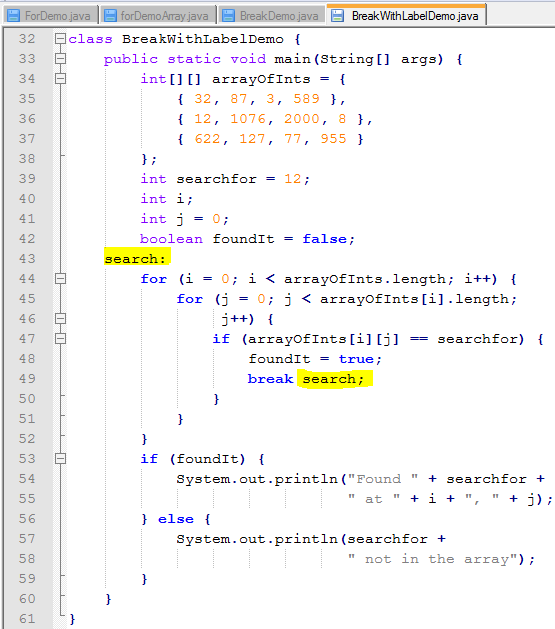 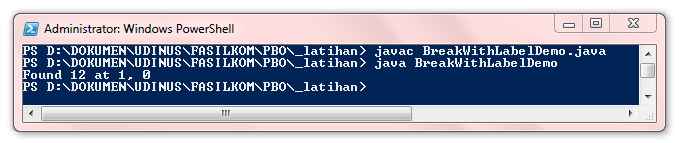 The continue Statement
The continue statement skips the current iteration of a for, while , or do-while loop.
The unlabeled form skips to the end of the innermost loop's body and evaluates the boolean expression that controls the loop
A labeled continue statement skips the current iteration of an outer loop marked with the given label.
Ex: unlabeled continue Statement
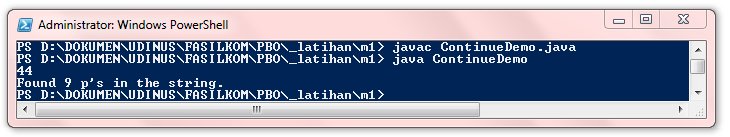 Ex: labeled continue Statement
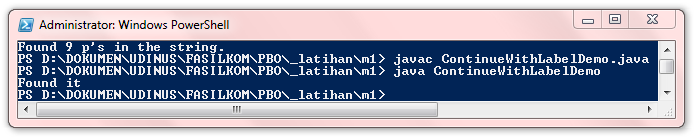 The return Statement
Return value
Class Scanner
Import: java.util.Scanner;
A simple text scanner which can parse primitive types and strings using regular expressions.
For example, this code allows a user to read a number from System.in:
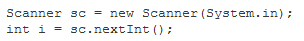 Class Scanner (2)
Import: java.util.Scanner;
nextInt(): to receive integer data type
nextShort(): to receive short data type
nextLong(): to receive long data type
nextDouble(): to receive double data type
nextFloat(): to receive float data type
nextLine(): to receive string data type
nextBoolean(): to receive boolean data type
Ex: Class Scanner
Result Ex: Class Scanner
Ex: Class Scanner (2)
Result Ex: Class Scanner (2)
Any Question?
Assignment
Make a simple calculator to:
addition, 
substraction, 
multiplication,
division 
Use Class Scanner
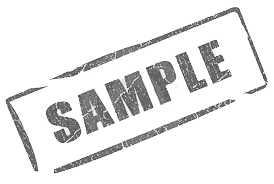 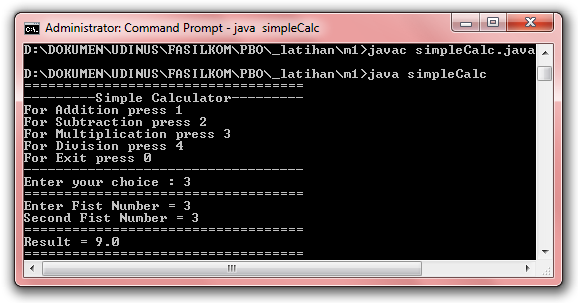 THANKS